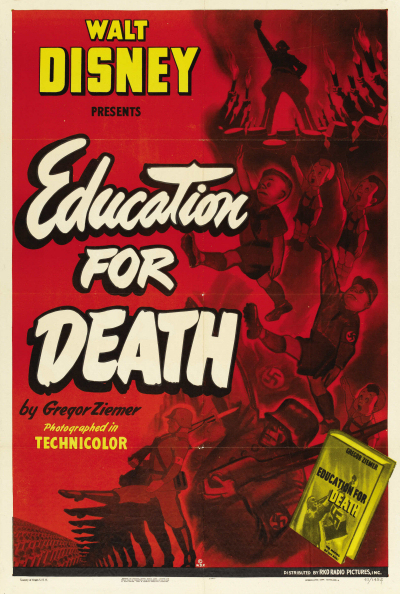 Education for Death
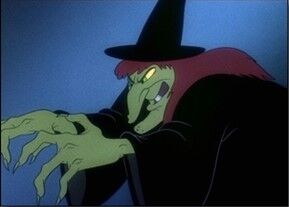 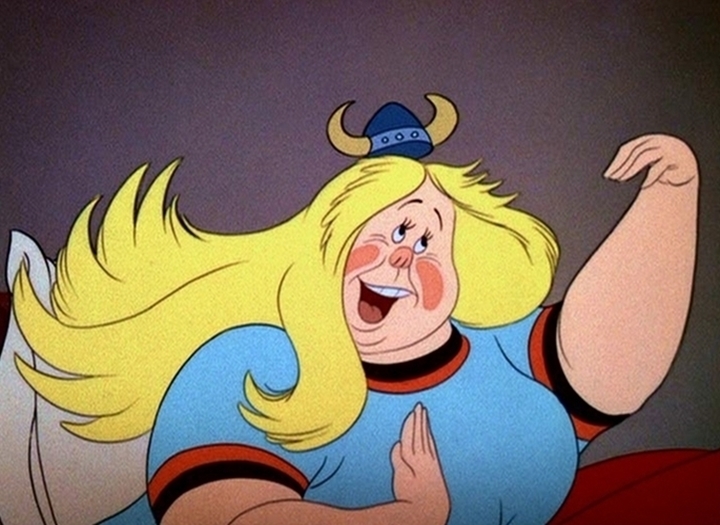 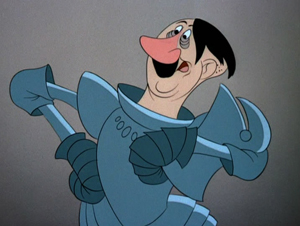 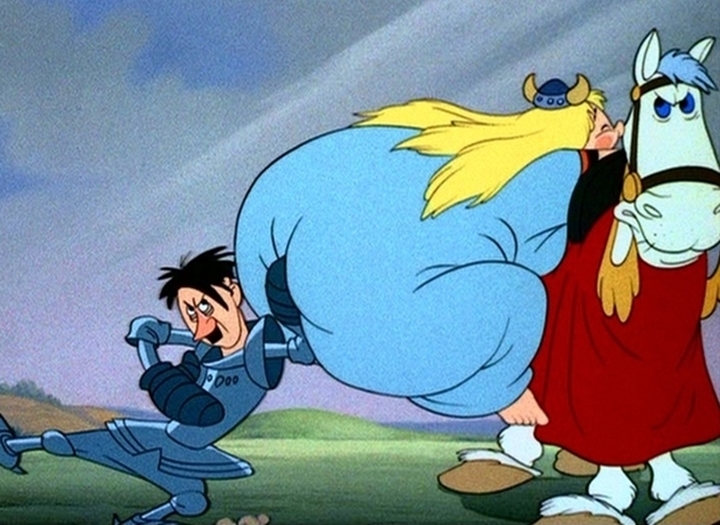 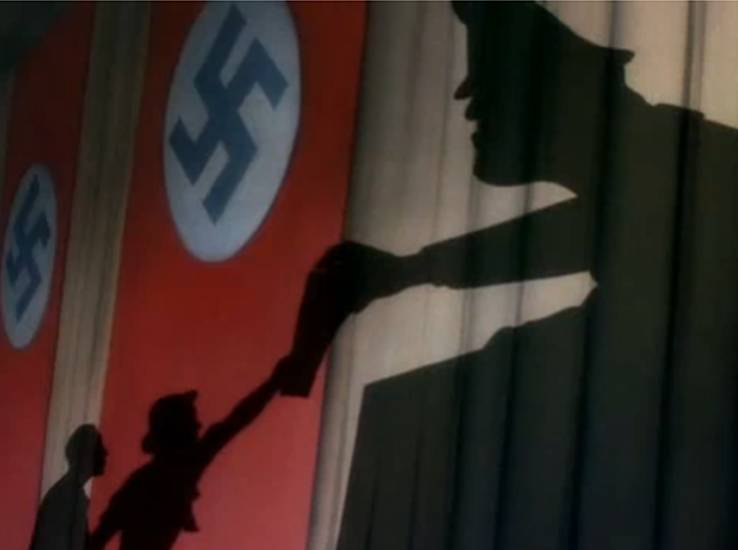 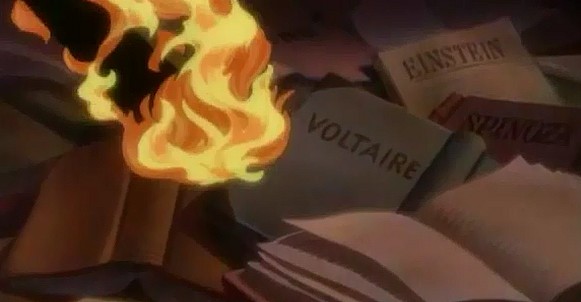 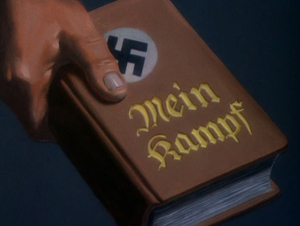 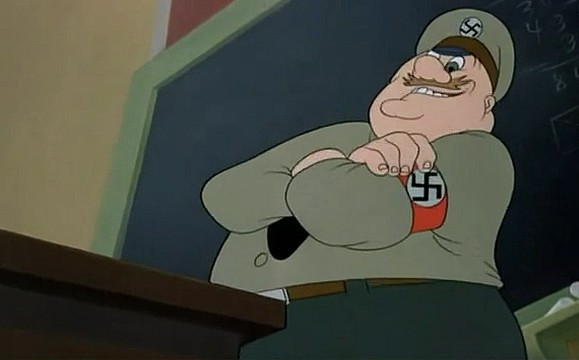 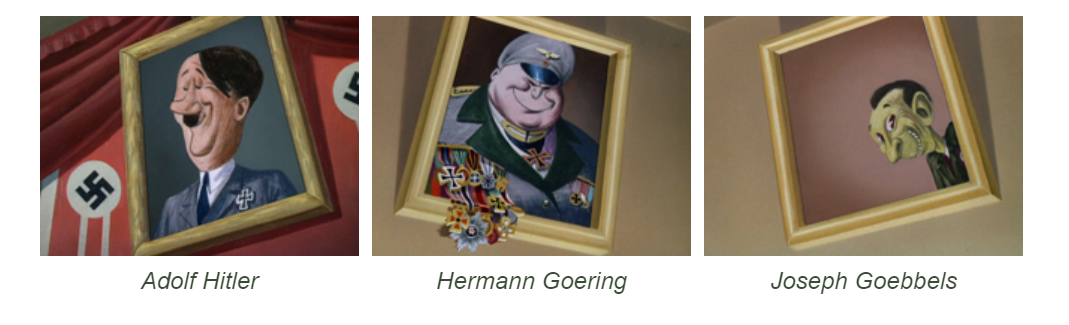 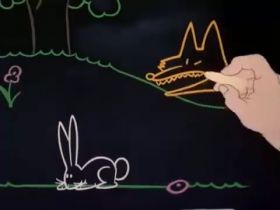 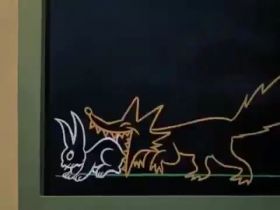 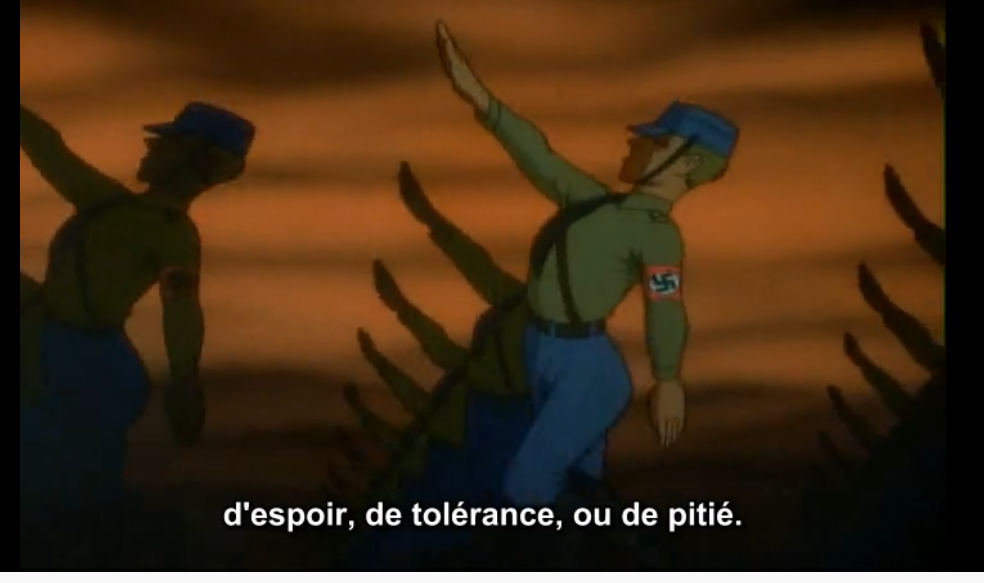 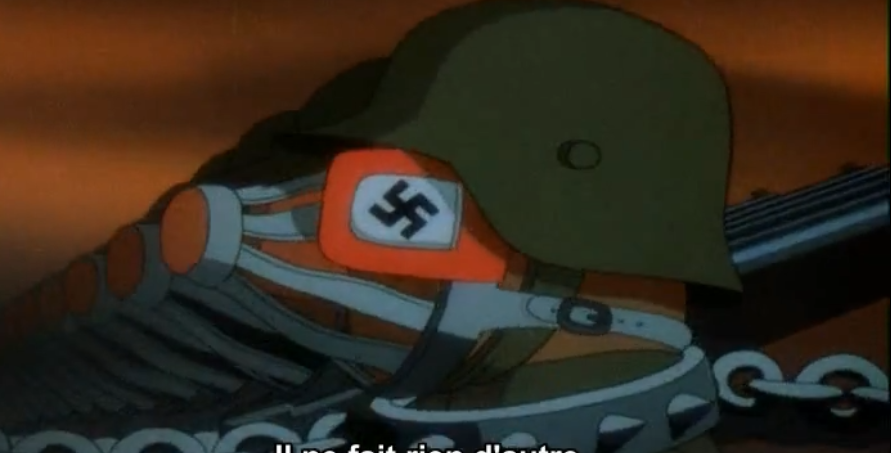